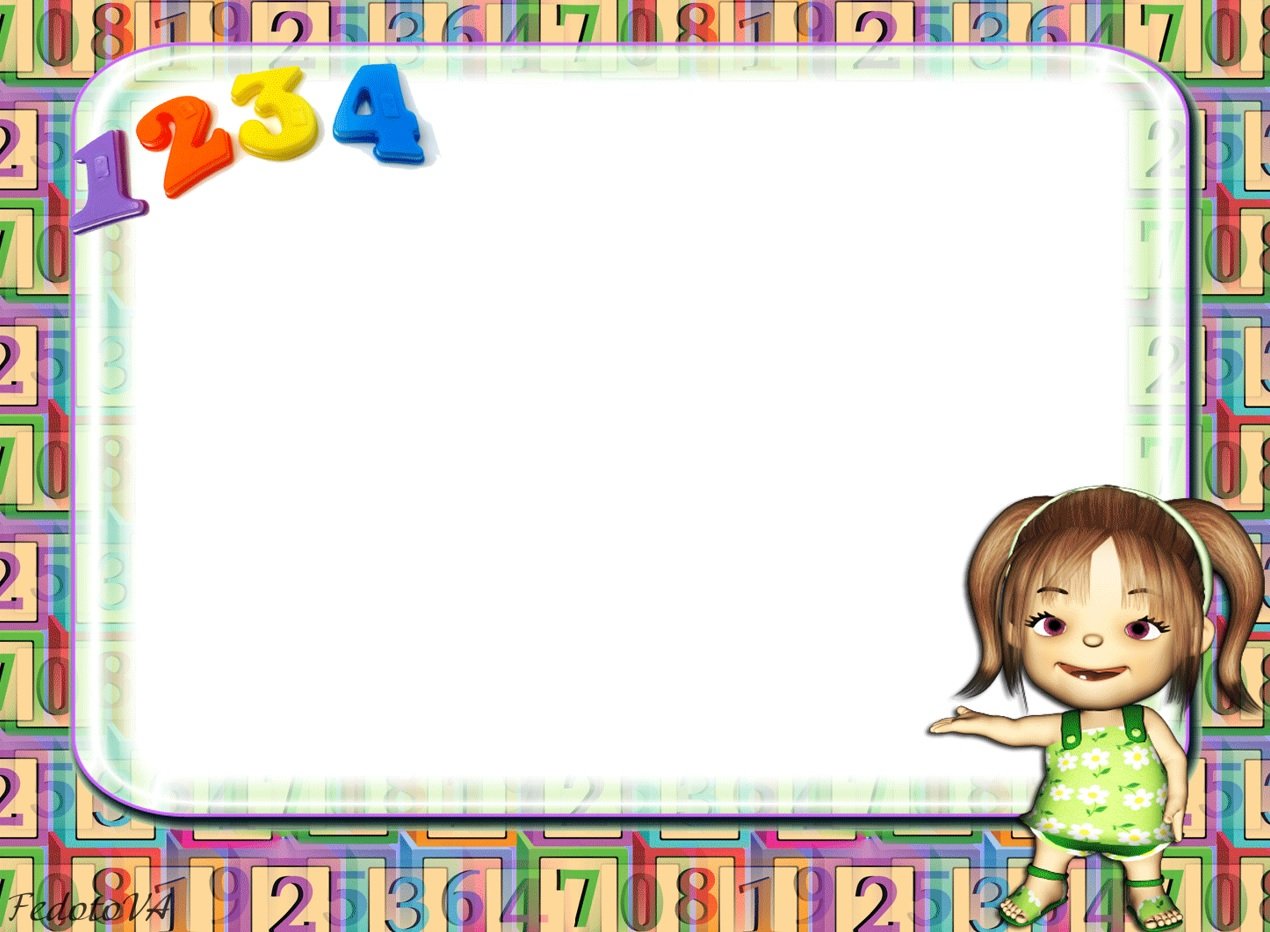 Муниципальное дошкольное образовательное учреждение                                                                                                            "Детский сад общеразвивающего вида №1"
301240 Тульская обл., Щёкинский р-он, г. Щекино, ул. Пионерская, 50
(8-48751) 5-22-88 / 5-24-79
sh-dsad1@tularegion.org

«Веселая матрешка»
Пособие с дидактическими играми направленное на  формирование элементарных математических представлений у дошкольников






Разработала: воспитатель 1 квалификационной категории                      Сорокина Светлана Александровна
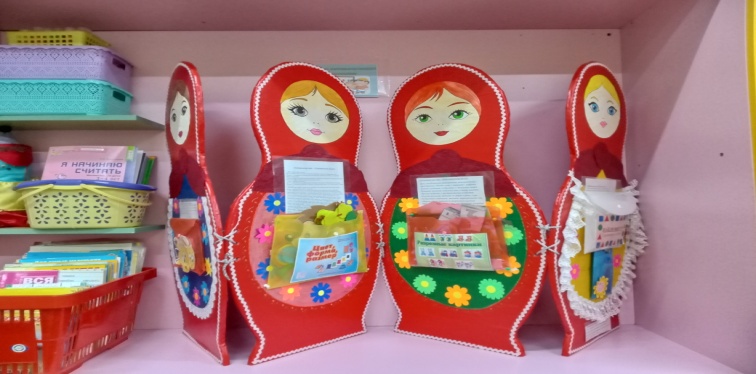 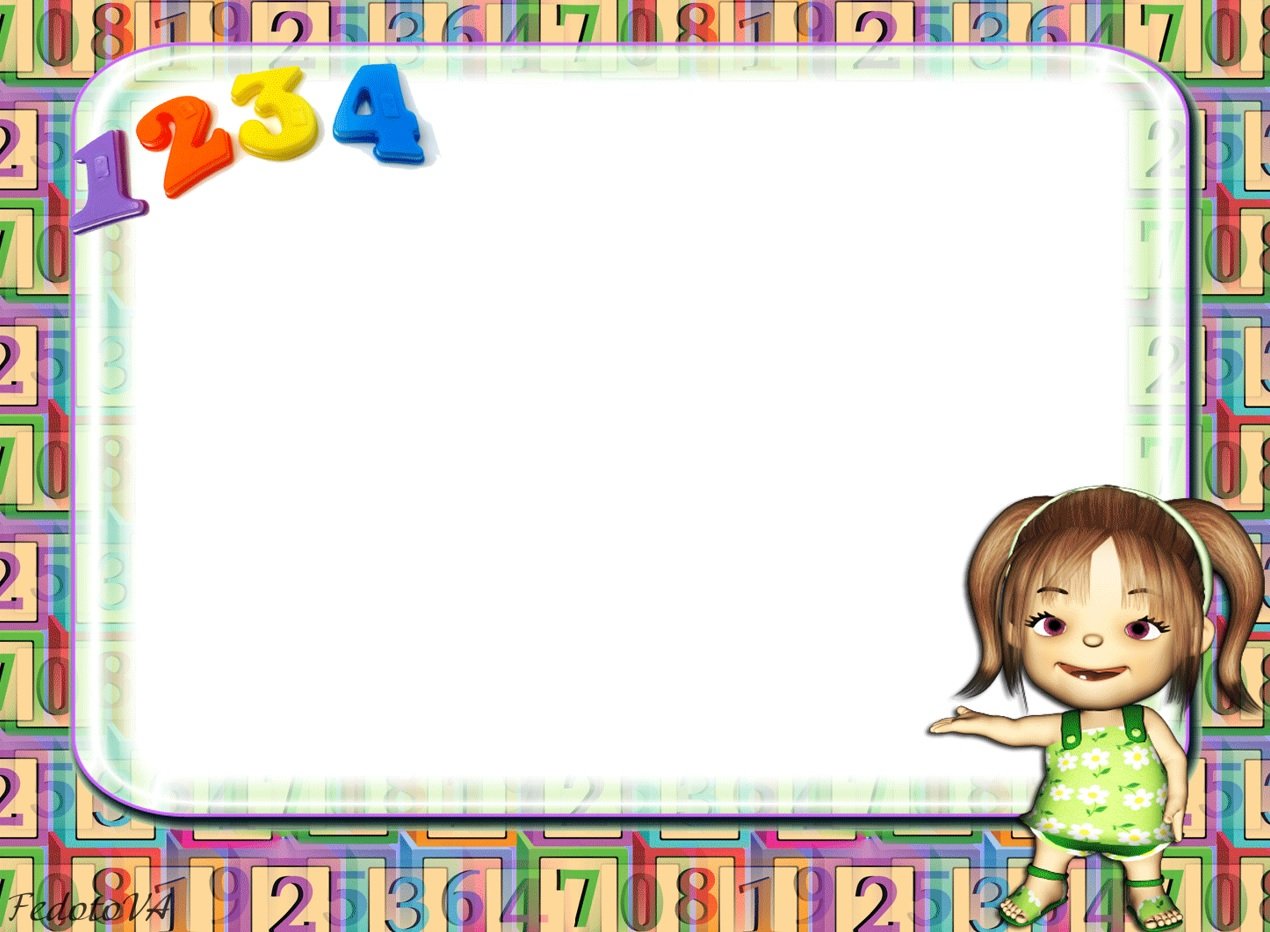 Я работаю воспитателем уже много лет, в современном мире проблема воспитания и обучения детей дошкольного возраста строится в соответствии с ФГОС ДО, который  должен способствовать повышению социального статуса дошкольного образования, обеспечению равенства возможностей для каждого ребёнка в получении качественного дошкольного образования, обеспечению государственных гарантий качества дошкольного образования на основе единства обязательных требований к условиям реализации, структуре и результатам освоения образовательных программ и сохранению единства образовательного пространства Российской Федерации относительно уровня дошкольного образования. В соответствии с ФГОС дошкольное образовательное учреждение является первой образовательной ступенью и детский сад выполняет важную функцию подготовки детей к школе. И от того, насколько качественно и своевременно будет подготовлен ребенок к школе, во многом зависит успешность его дальнейшего обучения.   Целостное развитие ребёнка дошкольного возраста - это многогранный процесс. Особую значимость в нем приобретают личностный, умственный, речевой, эмоциональный и другие аспекты развития. В умственном развитии немаловажную роль играет математическое развитие, которое осуществляется в купе с речевым, личностным и эмоциональным.
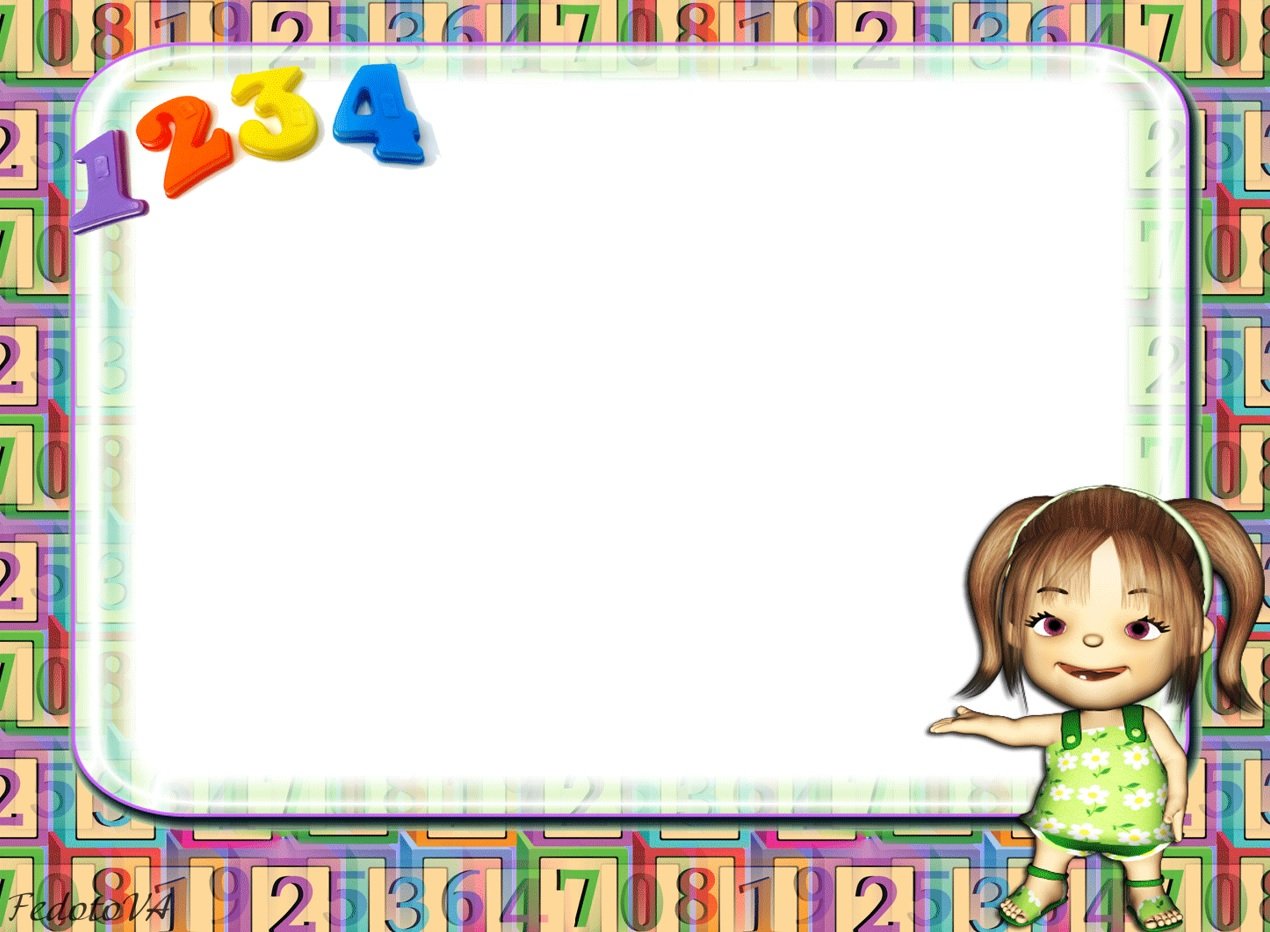 Вовлечение детей дошкольного возраста в разные виды математической деятельности в процессе обучения направлено в основном на раскрытие связей и отношений, то есть на достижение не только непосредственного выполнения математических операций, но и широкий развивающий эффект. Главное состоит в том, чтобы выбрать и передать дошкольнику такое содержание, которое, отвечая закономерностям данного предмета, в то же время было бы простым, доступным и наиболее связанным с общими особенностями деятельности и развития ребёнка. Для играющих детей воспитательно-образовательное значение дидактической игры не выступает открыто, а реализуется через игровую задачу, игровые действия, правила.
Что бы сделать изучение математики более привлекательным и доступным я использую на занятиях, в индивидуальной и самостоятельной деятельности игры сделанные своими руками. Коробки, папки, содержащие эти игры занимали очень много места, некоторые выглядели не очень привлекательно, что привело меня к выводу организовать пространство «Познавательной игры». Посмотрев многие материалы, я решила изготовить большое пособие в виде матрешки, в которой  можно будет расположить накопленный материал. «Мы уверены в том, - писала У. Флерина, что  народная игрушка является, при тщательном ее изучении, неисчерпаемым источником мудрой и творческой педагогики». Народная игрушка будит мысль и фантазию ребенка. Вот представляю вам свой маленький «Педагогический секрет» пособие «Веселая матрешка».
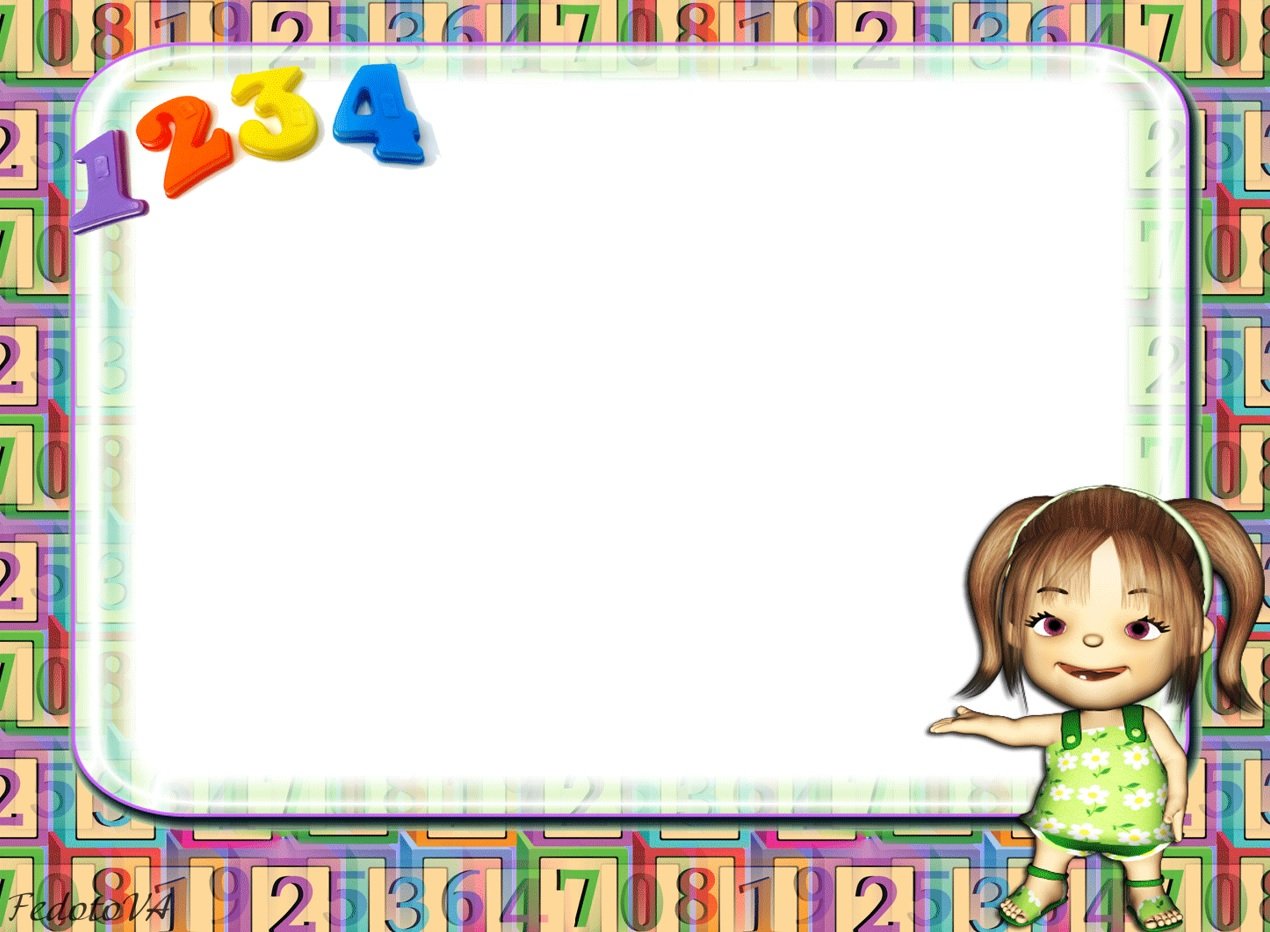 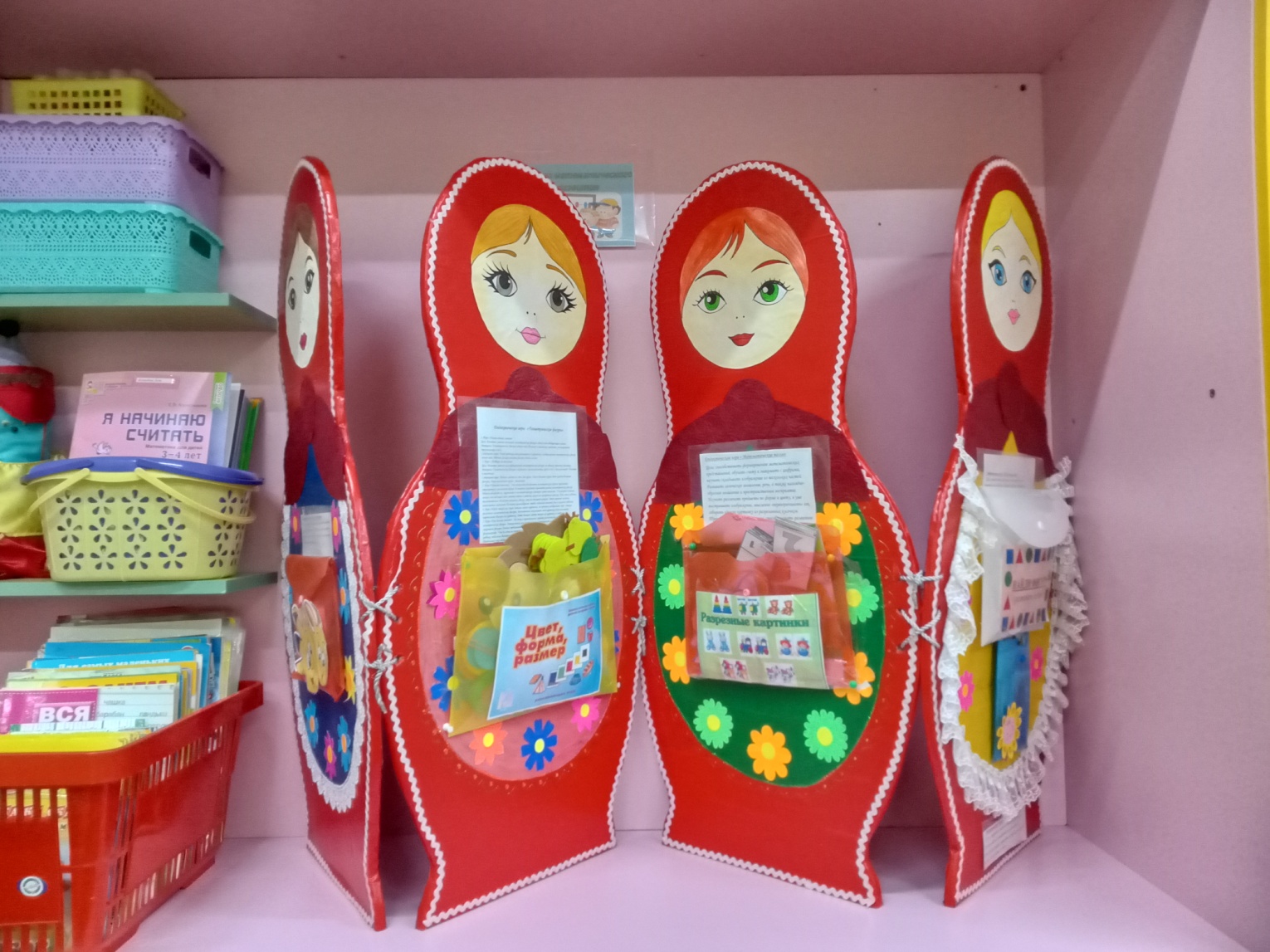 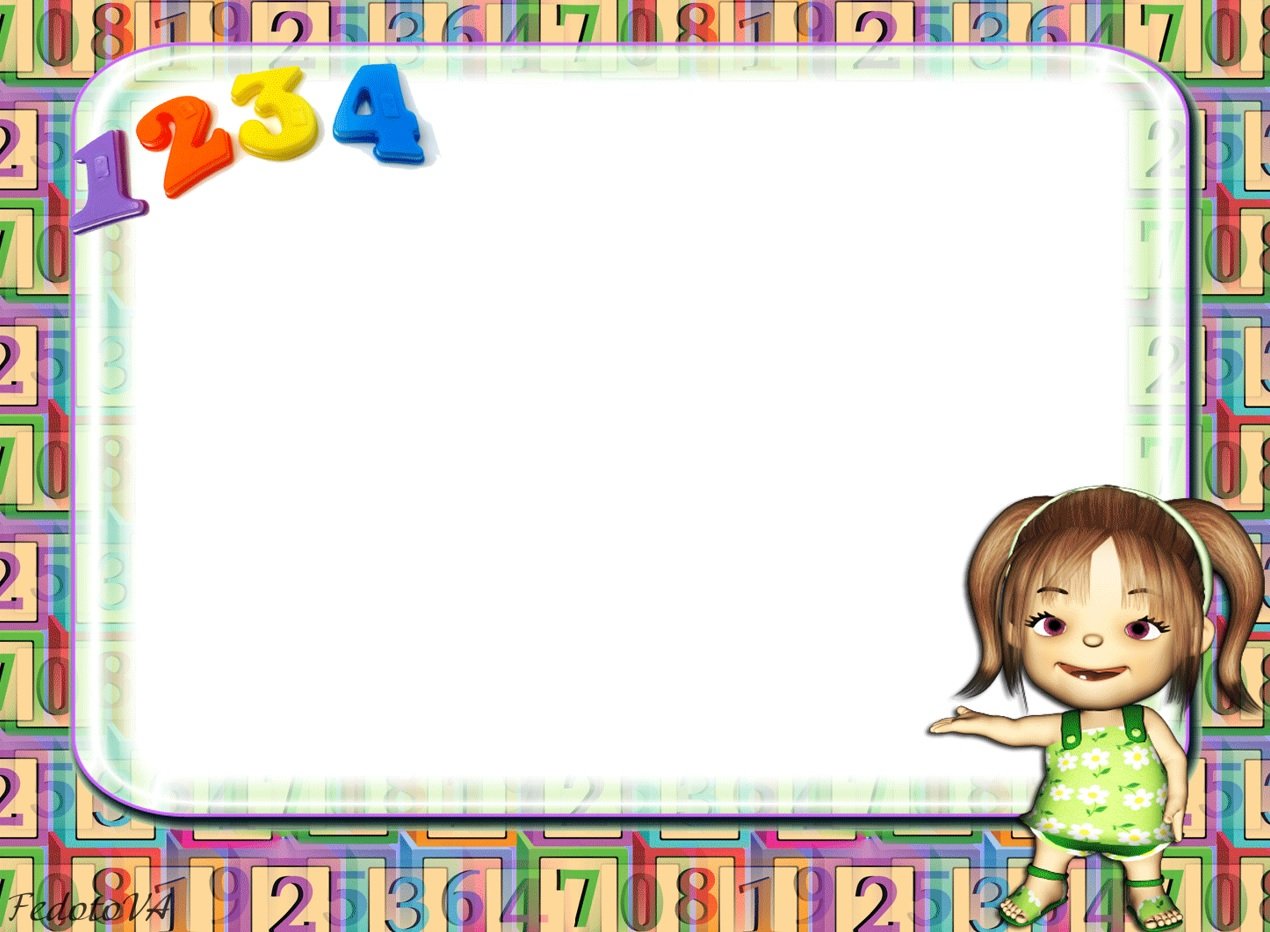 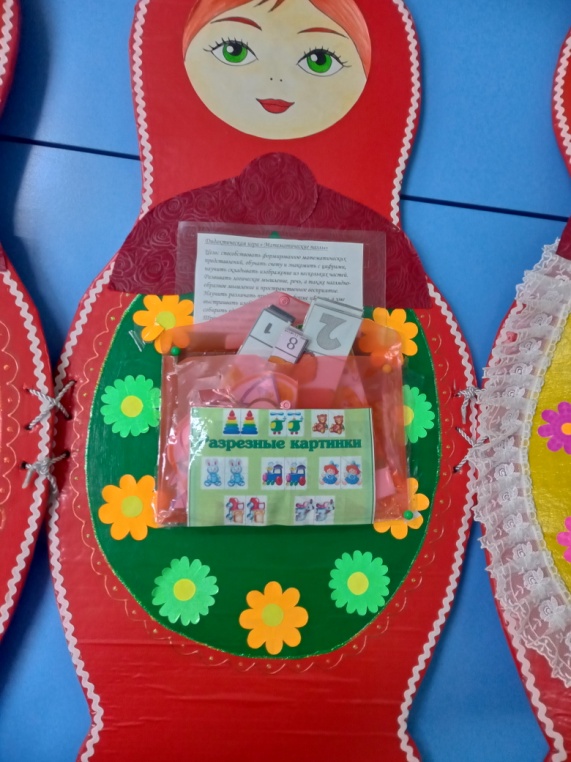 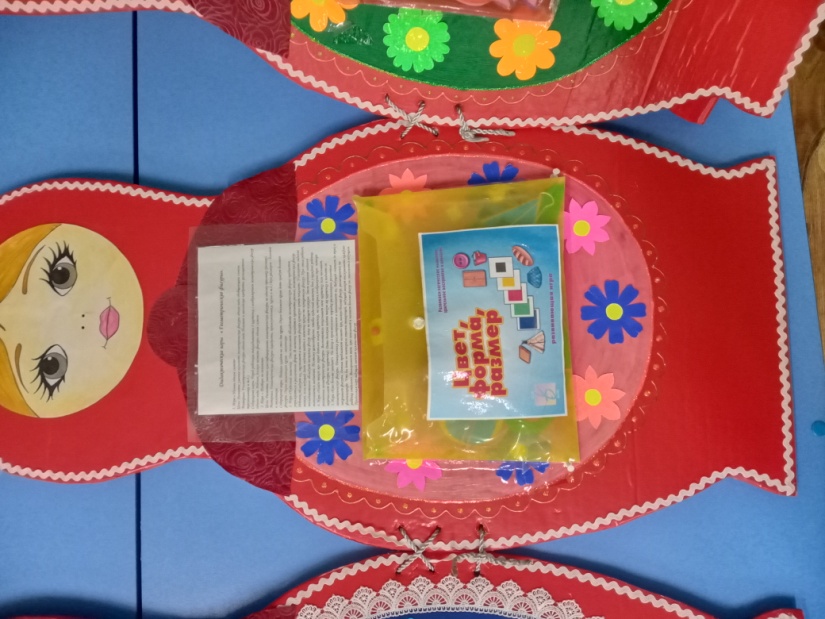 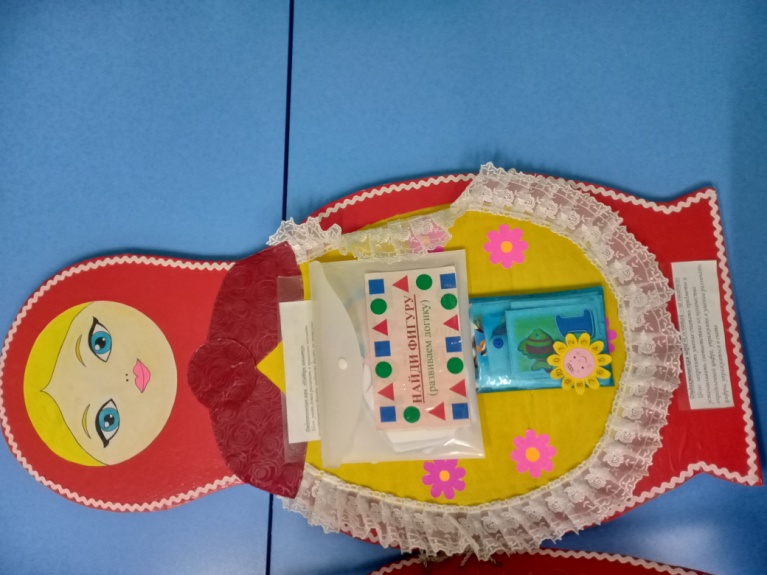 Данное пособие  сделано из экологических материалов, состоит из четырех фигур, имеющих  форму силуэта  русской игрушки матрешки, соединенных между собой шнуровкой.  У каждой «Матрешки» имеется лицо и фартучек, на котором в папках размещены дидактические игры. К каждой игре прилагается аннотация с целями.
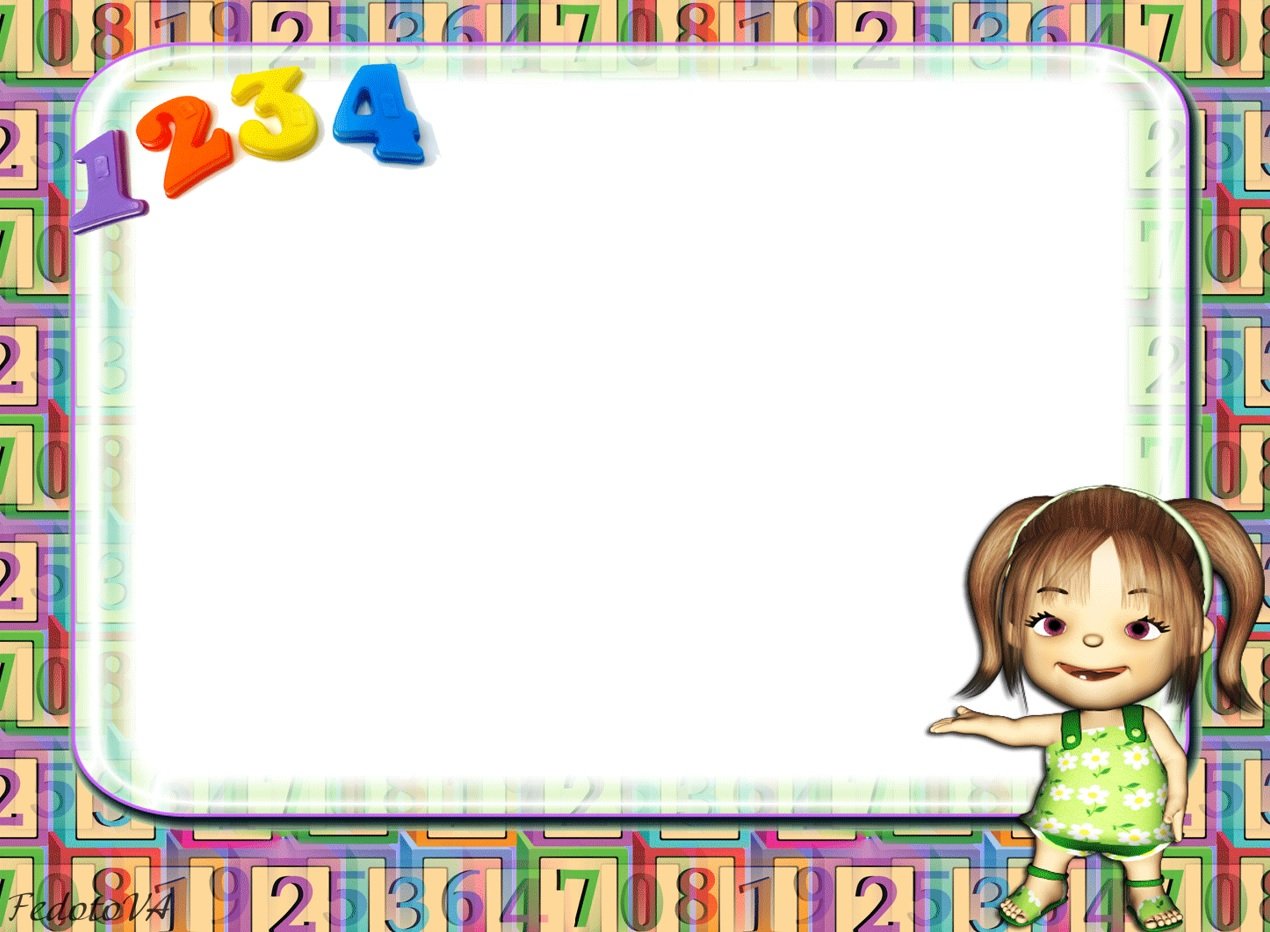 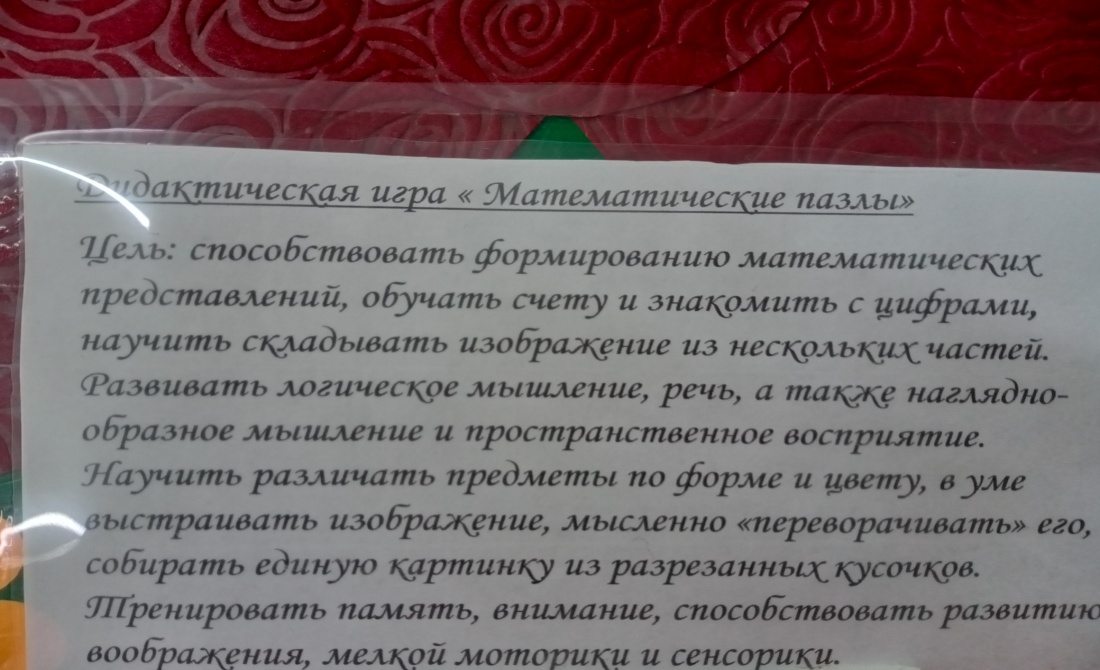 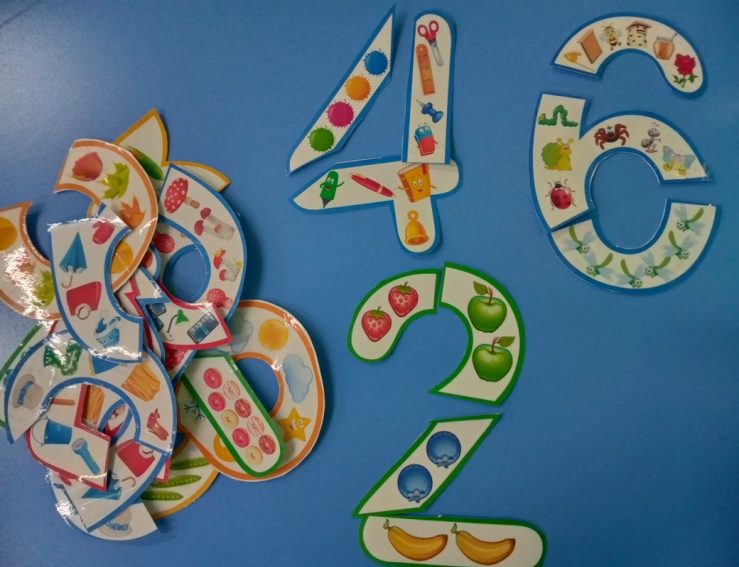 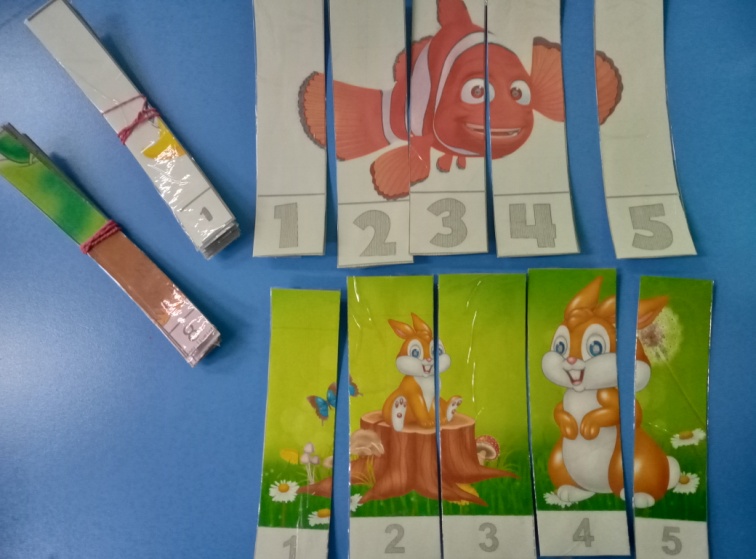 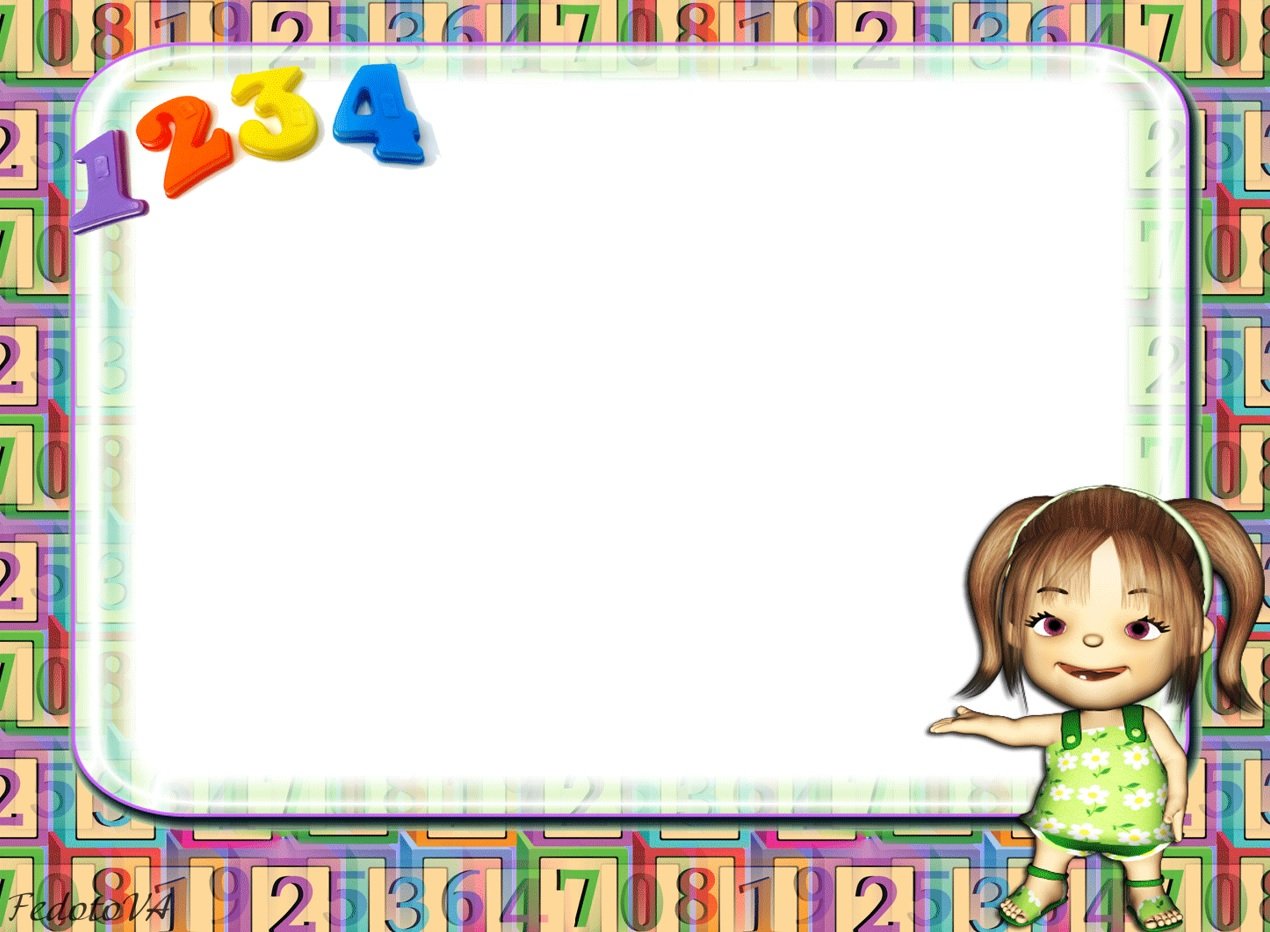 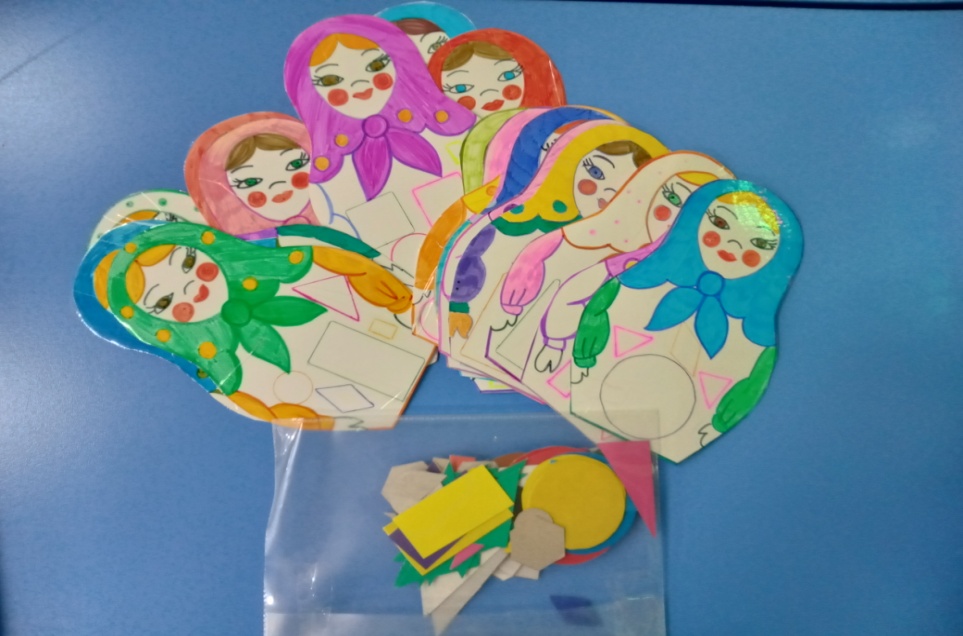 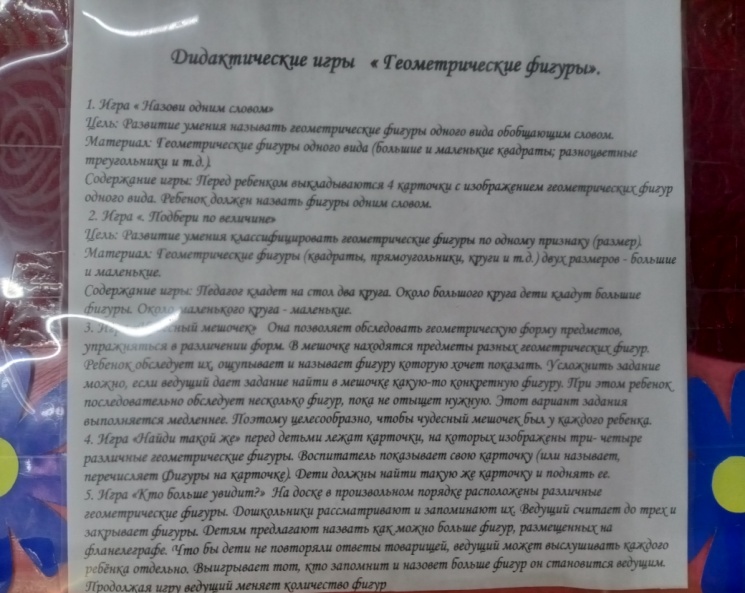 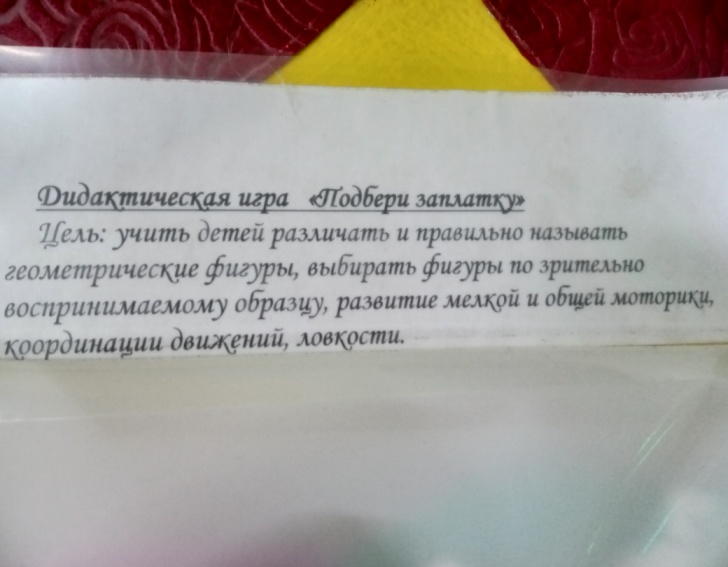 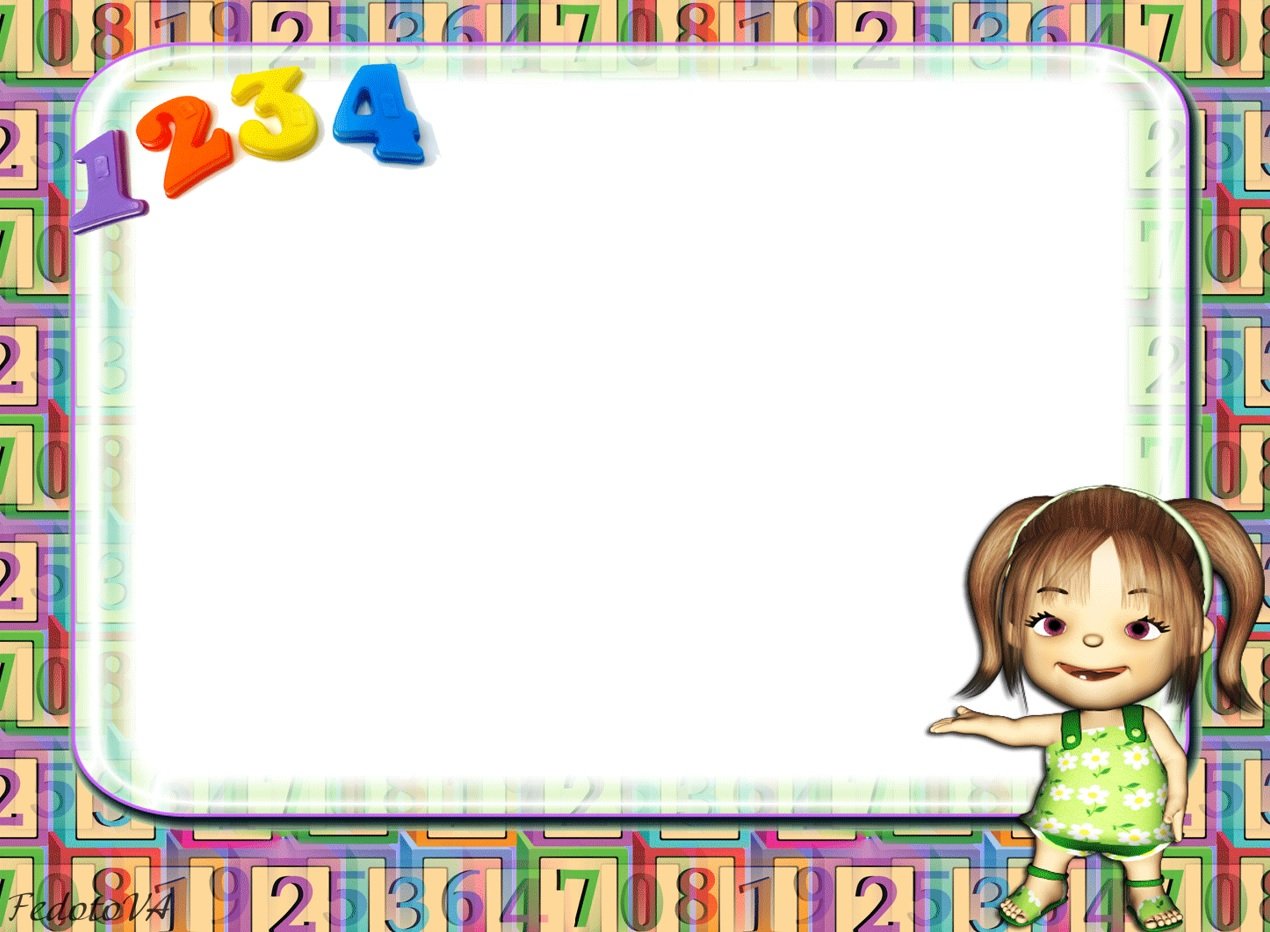 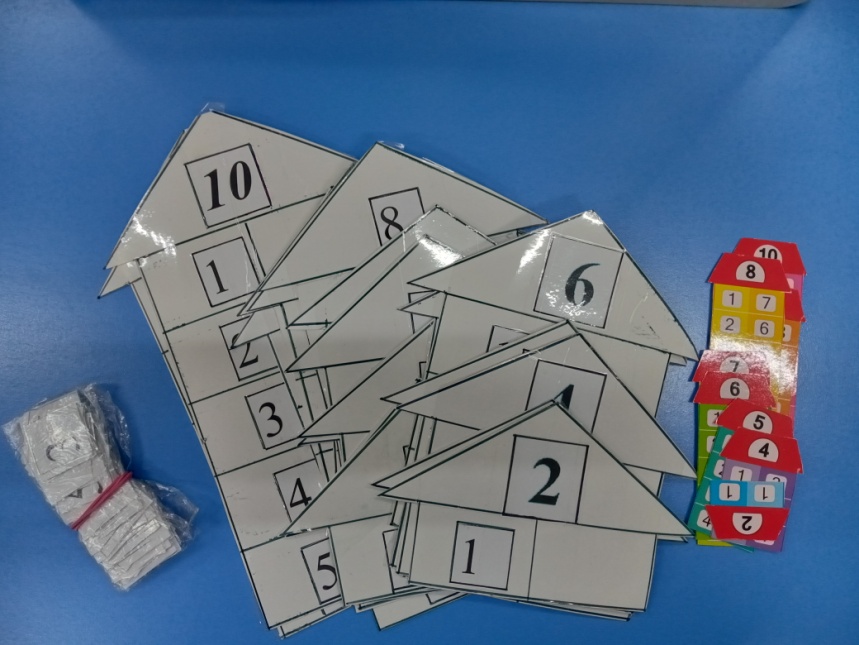 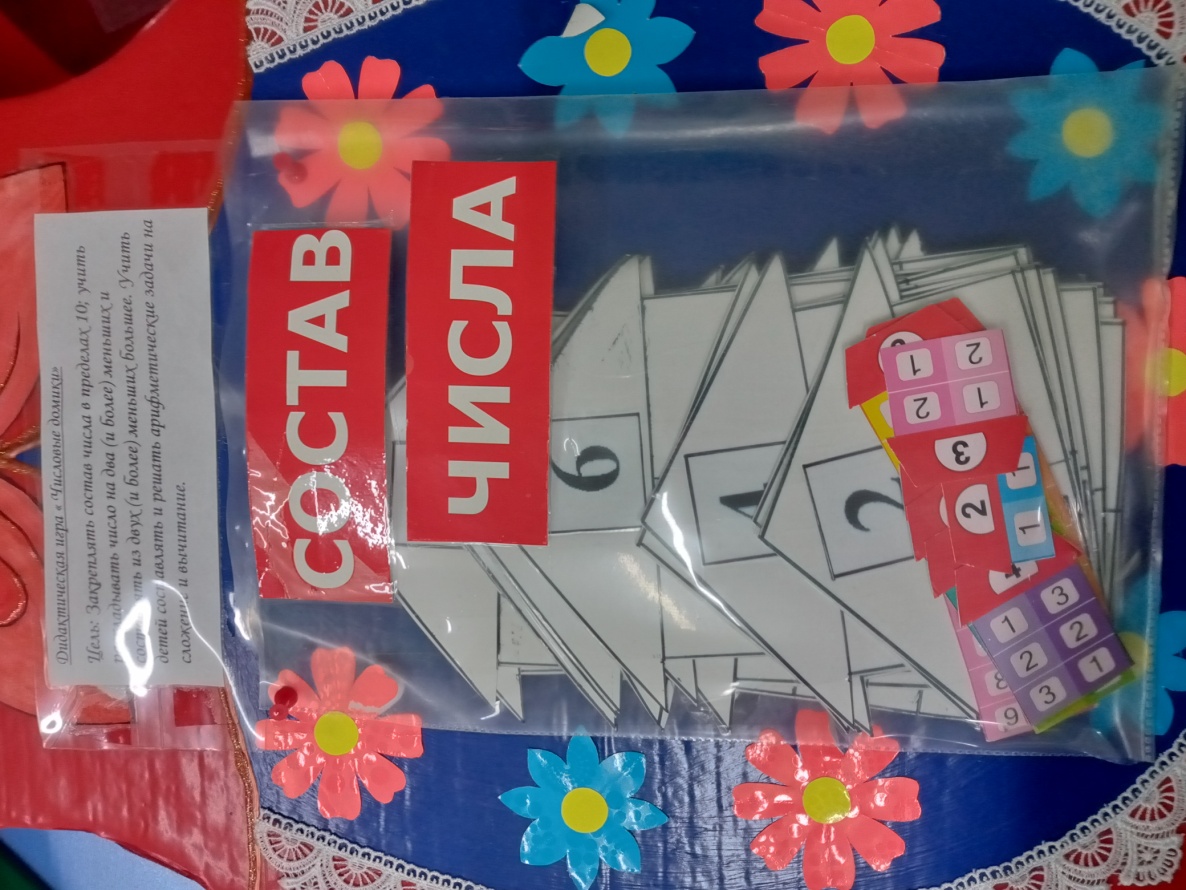 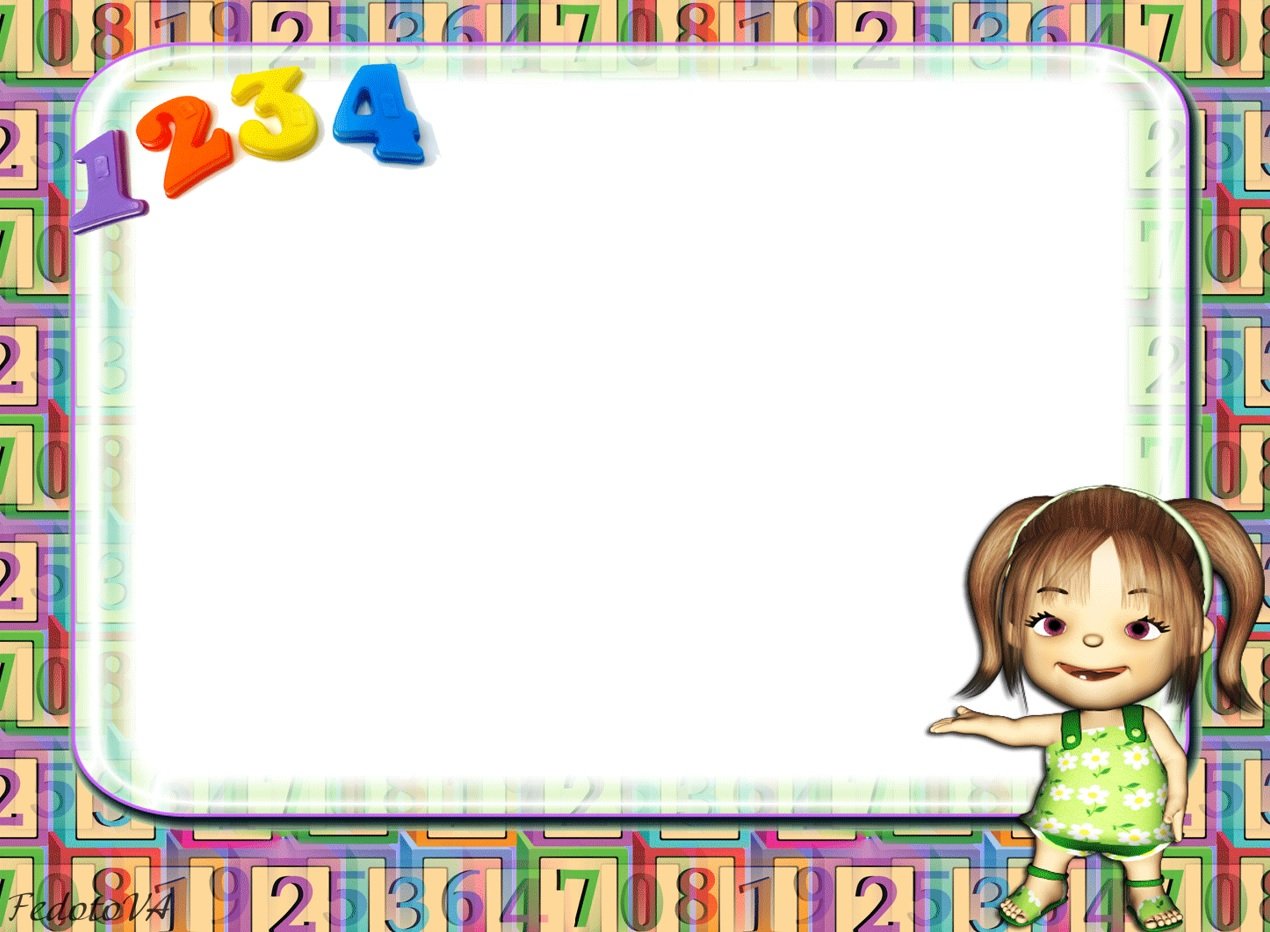 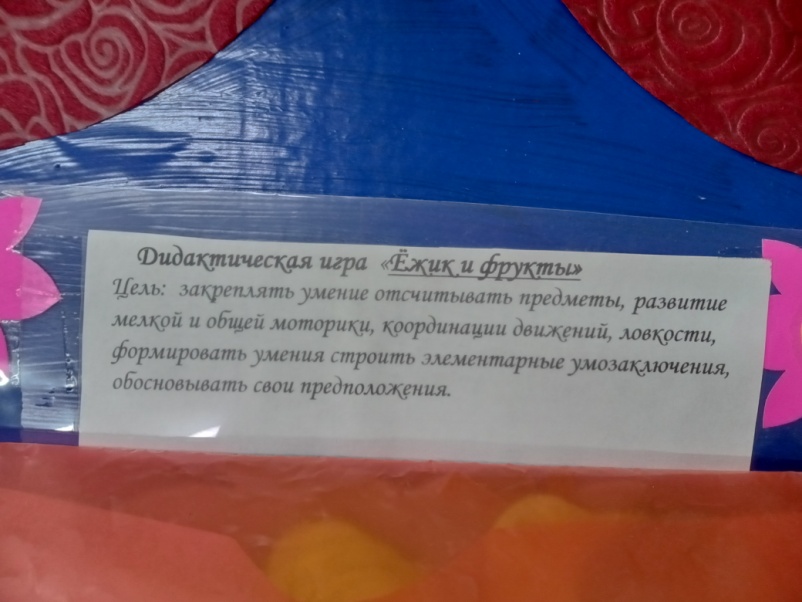 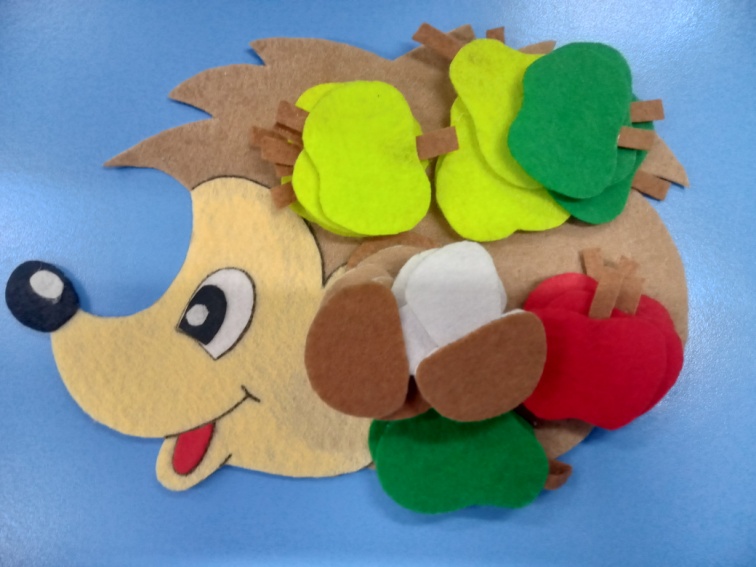 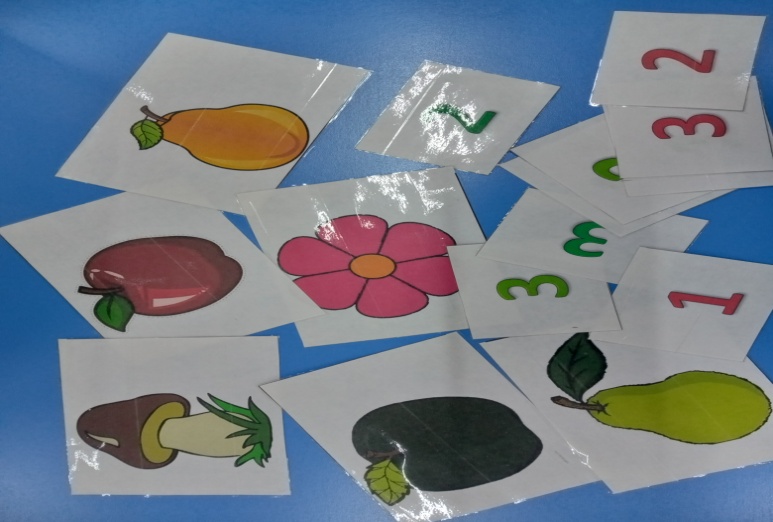 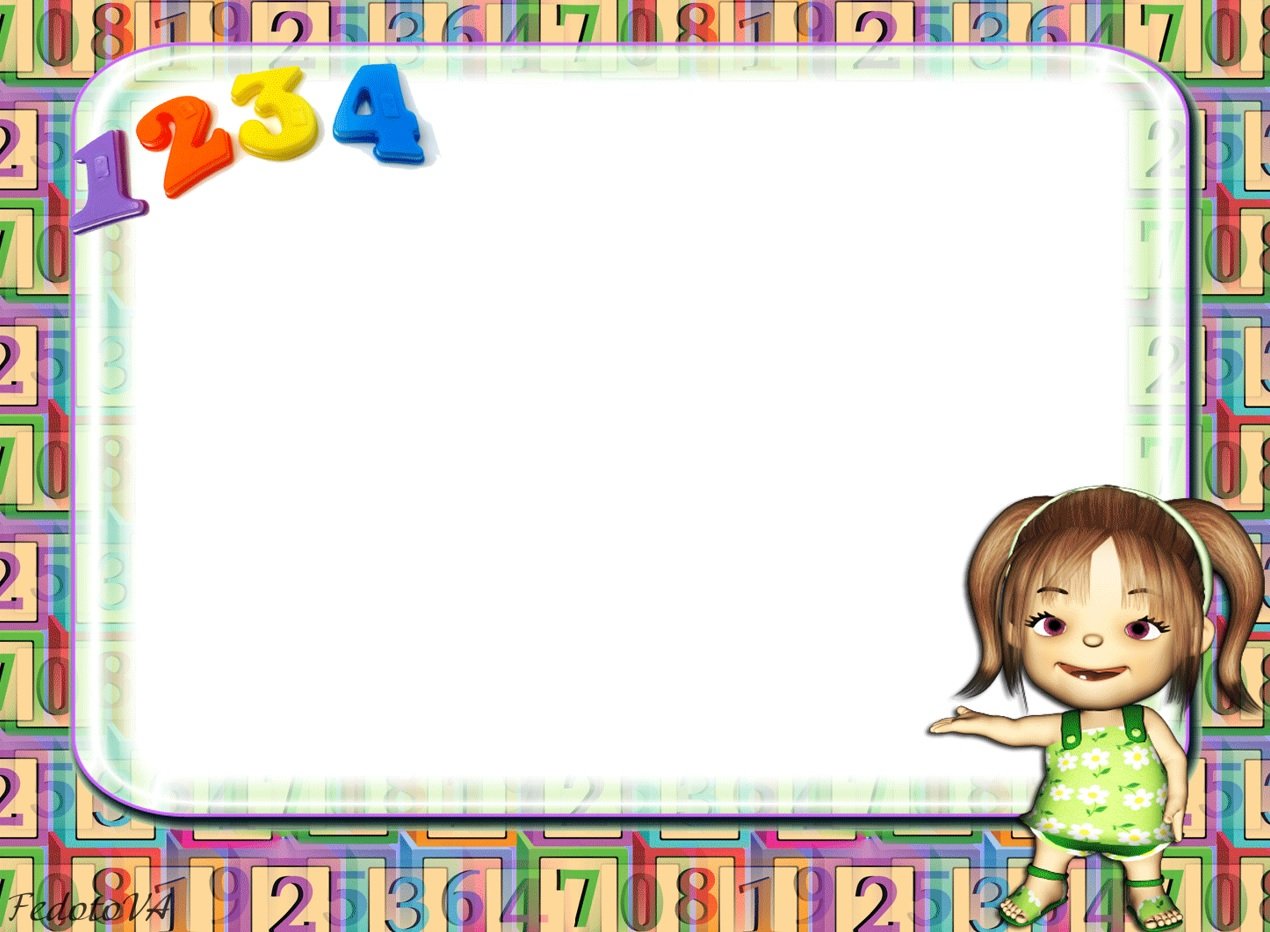 Данное пособие можно наполнять играми в соответствии с возрастом детей. Все функционально, легко можно снять и закрепить.

Спасибо за внимание!